ARAH KEBIJAKAN PEMBANGUNAN 
BIDANG KELAUTAN DAN PERIKANAN 
PROVINSI KALIMANTAN TENGAH DALAM RANGKA PENYEDIAAN IKAN SEHAT DAN BERMUTU DALAM TATANAN NEW NORMAL
Disampaikan Oleh:
KEPALA DINAS KELAUTAN DAN PERIKANAN
PROVINSI KALIMANTAN TENGAH
PEMERINTAH PROVINSI KALIMANTAN TENGAH
DINAS KELAUTAN DAN PERIKANAN
Jalan Brigjen Katamso No. 2 Telepon (0536) 3229663 
Faksimile (0536) 3220517 Palangka Raya 73112
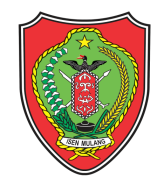 Profil Umum dan Potensi Kelautan dan Perikanan
01
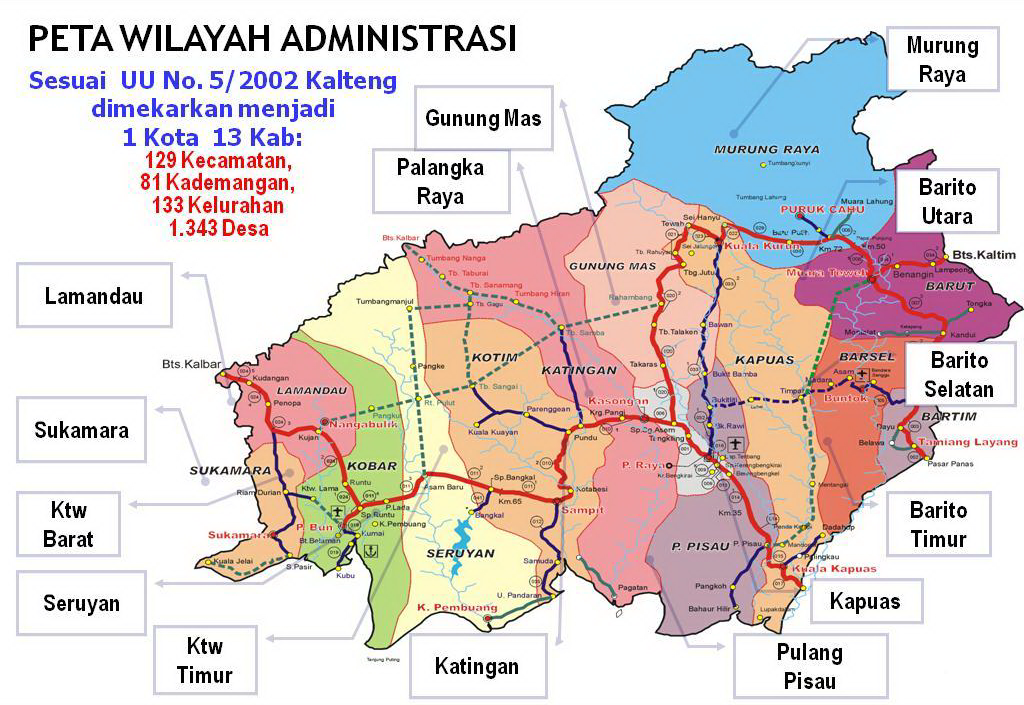 Luas Laut Kalimantan Tengah 94.500 km², 
dengan berbagai jenis ikan-ikan pelagis, 
udang dan rajungan
02
Panjang Pantai ± 750 km yang terbentang di 
7 (tujuh) kabupaten
Luasan Perairan Tawar (daratan) 2.290.000 ha, terdiri dari 11 sungai besar, 690 danau dan rawa. Dengan 300 spesies ikan air tawar dan 30 % memiliki nilai ekonomis penting.
03
Sedangkan potensi wilayah pesisir 84.400 ha, potensial untuk pengembangan usaha budidaya tambak.
04
Visi dan Misi Dinas Kelautan dan Perikanan Kalimantan Tengah 2016-2021
Visi
“Mewujudkan Pengelolaan Sumberdaya Kelautan dan Perikanan  Secara  Berkelanjutan Menuju Ketahanan Pangan Kalimantan Tengah”
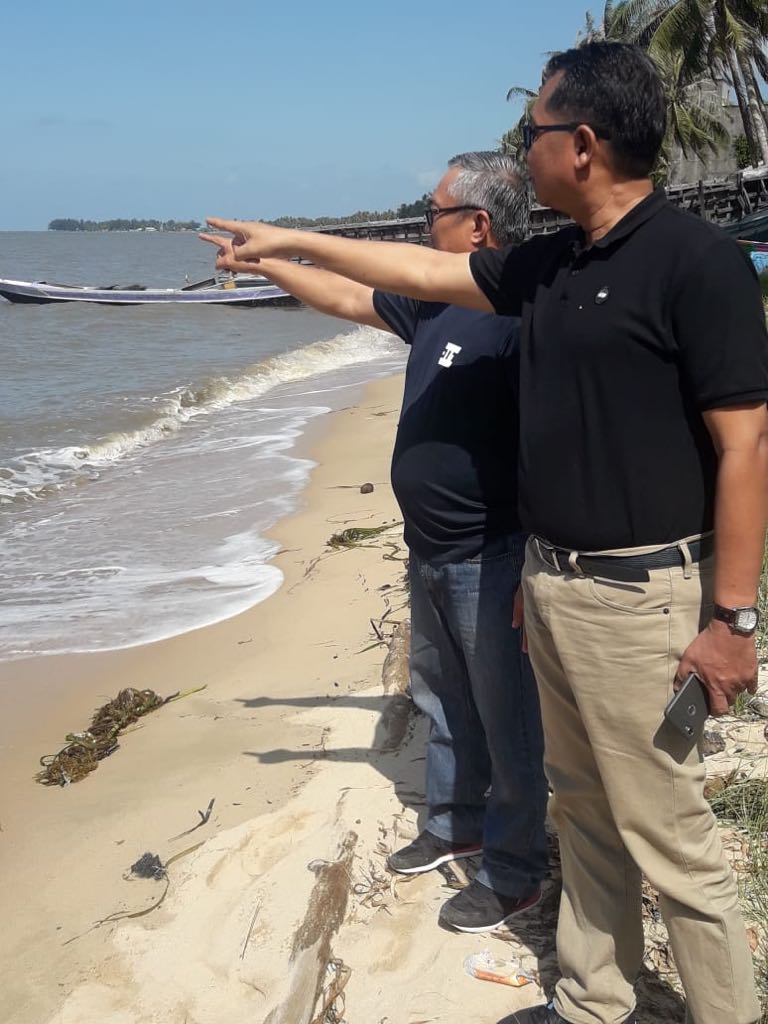 Misi
Pemanfaatan Sumber Daya Kelautan dan Perikanan      Secara Optimal
Peningkatan Nilai Tambah dan Daya Saing Produk        Kelautan dan Perikanan
Peningkatan Upaya Pengelolaan dan Pengawasan          Pemanfaatan Sumberdaya Kelautan dan Perikanan
Tujuan, Sasaran, Strategi, dan Arah Kebijakan pada Renstra Dinas Kelautan dan Perikanan Provinsi Kalimantan Tengah Tahun 2016 - 2021
Capaian Kinerja Dinas Kelautan dan Perikanan Tahun 2018 - 2019
Bidang Perikanan Budidaya
Data Produksi Perikanan Budidaya  (4 tahun) terakhir
Produksi Perikanan Budidaya
Sumber data: Laporan Data Statistik Perikanan Budidaya 2016, 2017, 2018, 2019
Data Kebutuhan Pakan Provinsi Kalimantan Tengah berdasarkan perhitungan estimasi kebutuhan pakan ikan  selama produksi dengan asumsi nilai koefisien pakan ikan sebesar 1,6 dan harga rata-rata perkilogram pakan ikan  konsumsi sebesar Rp12.000,00/kg diperoleh jumlah kebutuhan pakan sebesar 157.042.782,26 kg, atau setara  157.042,78 ton dengan nilai sebesar Rp1.884.513.387,07.
Bidang Perikanan Tangkap
Produksi Perikanan Tangkap
Data Produksi Perikanan Tangkap (4 tahun) terakhir
Sumber data: Laporan Data Statistik Perikanan Tangkap 2016, 2017, 2018, 2019
Bidang Perikanan Tangkap
Data Pelabuhan Perikanan
Sumber data: Laporan Pelabuhan Perikanan 2017
Peningkatan Daya Saing Usaha Produk Kelautan dan Perikanan
Kondisi Saat Ini

Jumlah UPI (Unit Pengolahan Ikan) di Provinsi Kalimantan Tengah sebanyak 357 unit di kabupaten/kota, akan  tetapi UPI yang  ada hanya beberapa yang  memenuhi  persyaratan GMP (Good Manufacturing  Practices)   dan SSOP (Standard Sanitation Operating Procedure) dan beberapa sudah terbit Sertifikat Kelayakan       Pengolahan (SKP) nya.
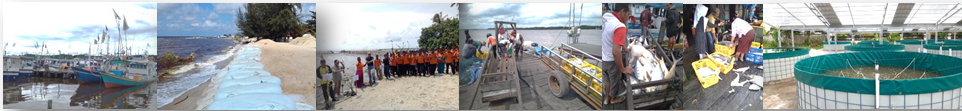 PROGRAM YG SUDAH TERSUSUN SAAT INI DIARAHKANUNTUK MENYESUAIKAN DENGAN TATANAN NORMAL BARU,UNTUK ITU DALAM PELAKSANAAN PROGRAM STRATEGIS TERSEBUT MENGACU KEPADA PROTOKOL KESEHATAN SESUAI STANDAR PEMERINTAH YANG MENGACU KEPADA JAMINAN MUTU KEAMANAN PANGAN TERMASUK PENYEDIAAN IKAN SEHAT DAN BERMUTU
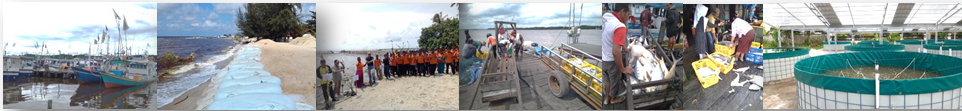 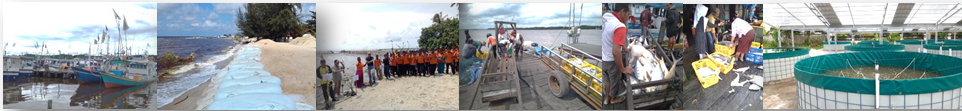 Untuk kegiatan tahun 2021 diarahkan kepada Tatanan Normal Baru sesuai dengan Program Strategis Dinas Kelautan dan Perikanan yang bersinergi dengan Kebijakan Pemerintah Pusat dan Daerah
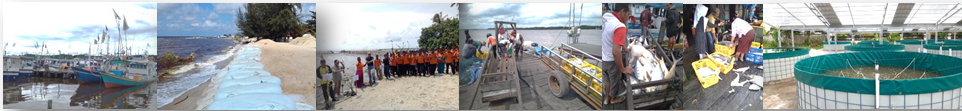 ‘     TERIMA KASIH